4 - Fraction partage et comparaison de fractions
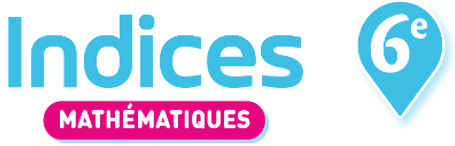 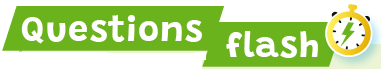 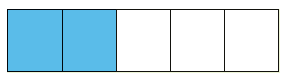 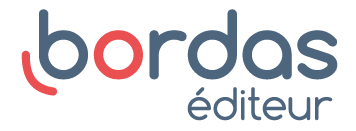 4 - Fraction partage et comparaison de fractions
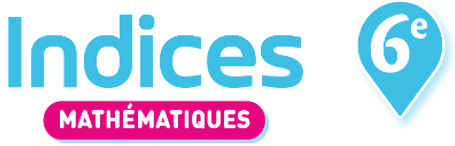 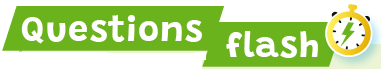 5  Quelle fraction de la surface du disque est coloriée ?
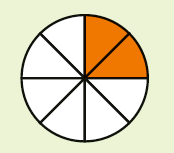 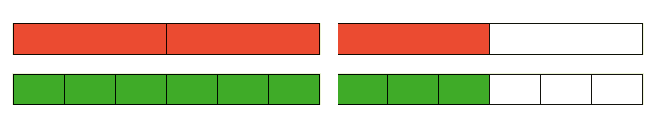 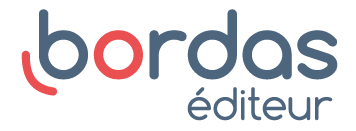